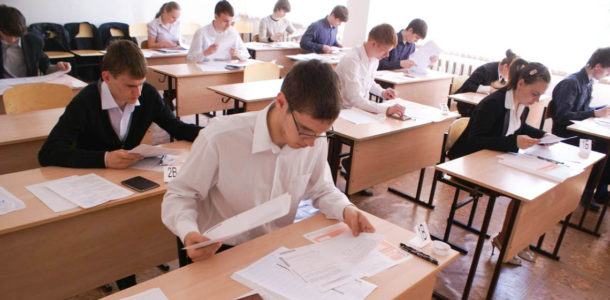 Итоги ГИА-2017 по русскому языку в Кировской области
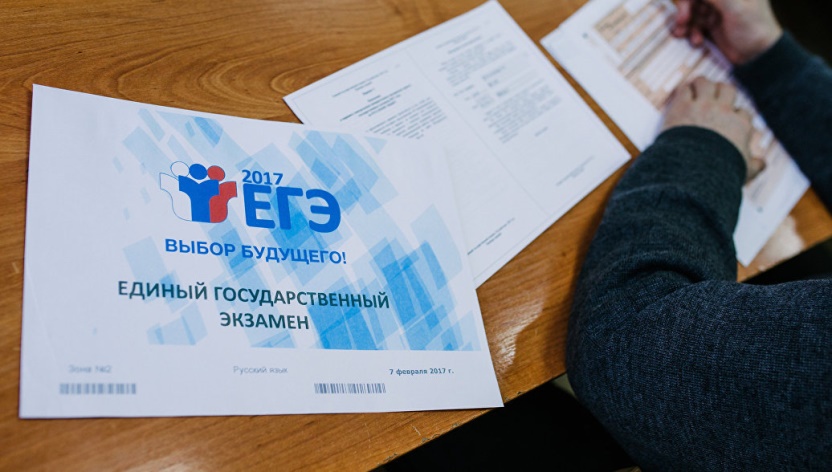 ОГЭ по русскому языку в Кировской области
ЕГЭ по русскому языку  в Кировской области в 2017 году
Меры совершенствования образовательного процесса:
муниципальной методической службе:
выявить резервы по совершенствованию профессиональной компетентности педагогов тех муниципалитетов, где имеются проблемы;
изучить в муниципалитете результаты ГИА по русскому языку в 2017 году в Кировской области в целом и в районе (городе) в частности, организовать круглые столы по обмену опытом подготовки обучающихся;
с целью получения оперативной информации по вопросам эффективной подготовки обучающихся к ГИА обеспечить участие учителей муниципалитета в областных семинарах-практикумах по подготовке школьников к ГИА по русскому языку;
спланировать методическую работу по сопровождению реализации в практике работы педагога основных направлений Концепции преподавания русского языка и литературы в Российской Федерации как нормативного документа;
создать временные творческие группы учителей по решению актуальных вопросов осуществления новых подходов к обучению в условиях реализации новых требований к результатам освоения основной образовательной программы;
Меры совершенствования образовательного процесса:
администрации образовательных организаций:
обучить на курсах повышения квалификации учителей русского языка и литературы, ученики которых показали низкие результаты по итогам сдачи ГИА по русскому языку (в первую очередь тех образовательных организаций и муниципалитетов, которые перечислены выше в «черном» списке);
выделять дополнительные часы на изучение русского языка, проводить факультативы, использовать формы внеурочной деятельности;
практиковать приглашение ведущих специалистов по предмету, так как методика выполнения экзаменационных заданий имеет свою специфику;
обеспечить участие педагогов в организуемых ИРО Кировской области вебинарах, посвященным специфике подготовки обучающихся к ГИА по русскому языку;
Меры совершенствования образовательного процесса:
педагогам образовательных организаций всех типов:
оперативно знакомиться с нормативными документами и методическими материалами с сайта ФИПИ (www.fipi.ru);
активно использовать ресурсы Интернет на этапе подготовки школьников к ЕГЭ по русскому языку (сайт «Решу ЕГЭ», материалы учительского сайта «Инфоурок», портал «Грамоту.ру» и др.);
способствовать формированию у обучающихся культуры работы с сетевыми и печатными словарями всех типов, потребности в их использовании в учебной деятельности;
обеспечить прочное усвоение обучающимися тех тем курса русского языка, которые по итогам анализа вызывают у выпускников наибольшие затруднения;
широко использовать современные педагогические и информационные технологии в преподавании русского языка в целях оптимизации процесса обучения и активизации самостоятельной познавательной деятельности обучающихся;
обучающимся с высокой мотивацией к изучению русского языка обеспечить особые условия изучения предмета.